NHCH 2023: Implementing Workforce Development Initiatives in a Climate of Burnout

Oral Presentation by Kristina Gunhouse-Vigil, she/her,
Director of Workforce Transformation

May 16, 2023
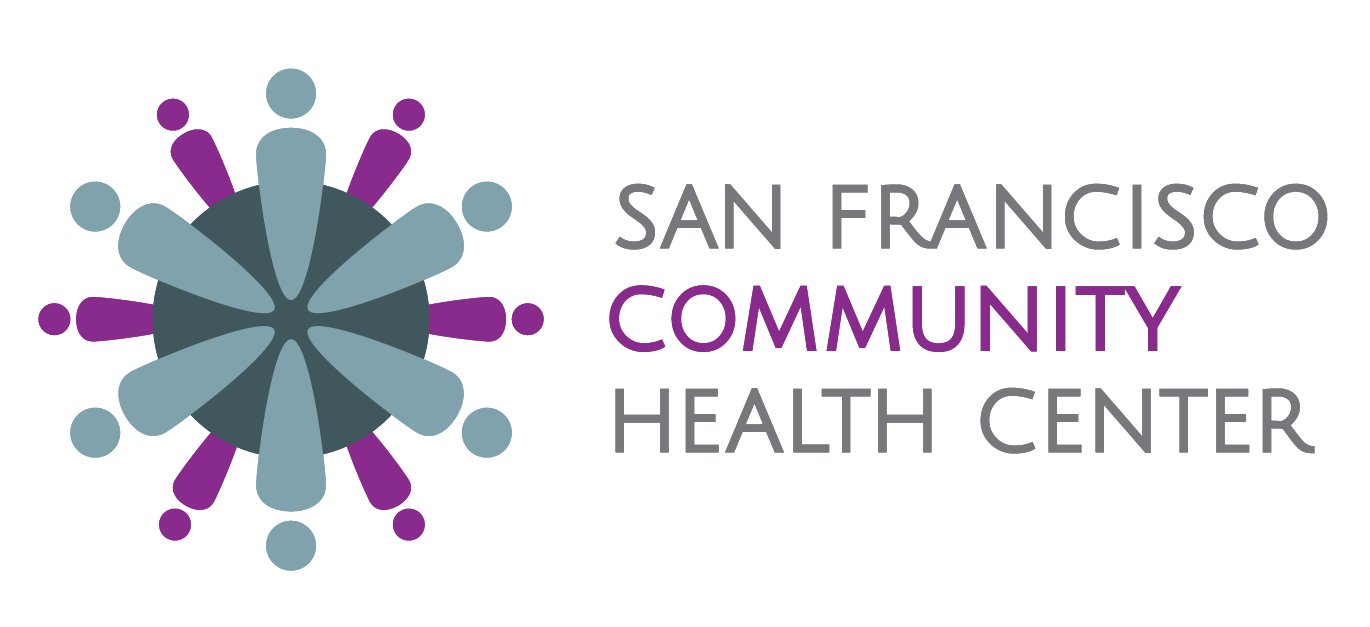 730 POLK ST, 4TH FLOOR SAN FRANCISCO, CA 94109 | (415) 292-3400 | SFCOMMUNITYHEALTH.ORG
Who We Are: San Francisco Community Health Center
History
1987: Founded
2015: Federally Qualified Health Center 
2018: Changed Name

Mission: To transform lives by advancing health, wellness, and equality.

Populations of Focus: 
People experiencing homelessness
LGBTQ+
PoC
PLWH






Services
Medical – primary care and street medicine
Behavioral Health – therapy, substance use outpatient treatment, psychiatry (NP), groups
Dental
Enabling – case management, health care navigation, support groups
Capacity Building 

Locations
Primary: 730 Polk St, 4th Floor, San Francisco
Dental: 1800 Market St, Suite 401, San Francisco
Community Living Room: 750 Ellis St, San Francisco
Trans Services: 1460 Pine St, San Francisco
API Health Access Point: Alliance Health Project, 1930 Market St, San Francisco
Capacity Building: Chicago
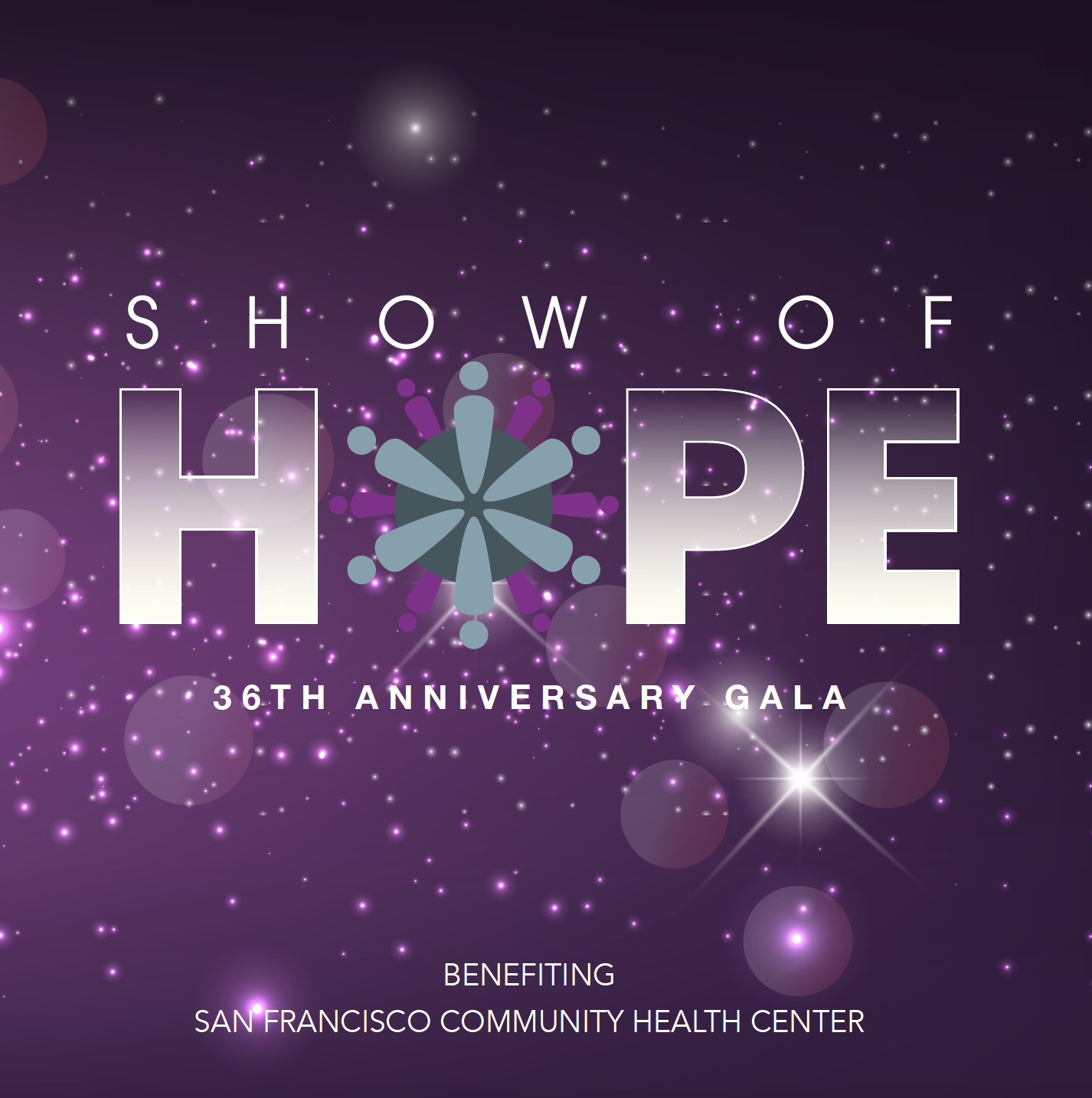 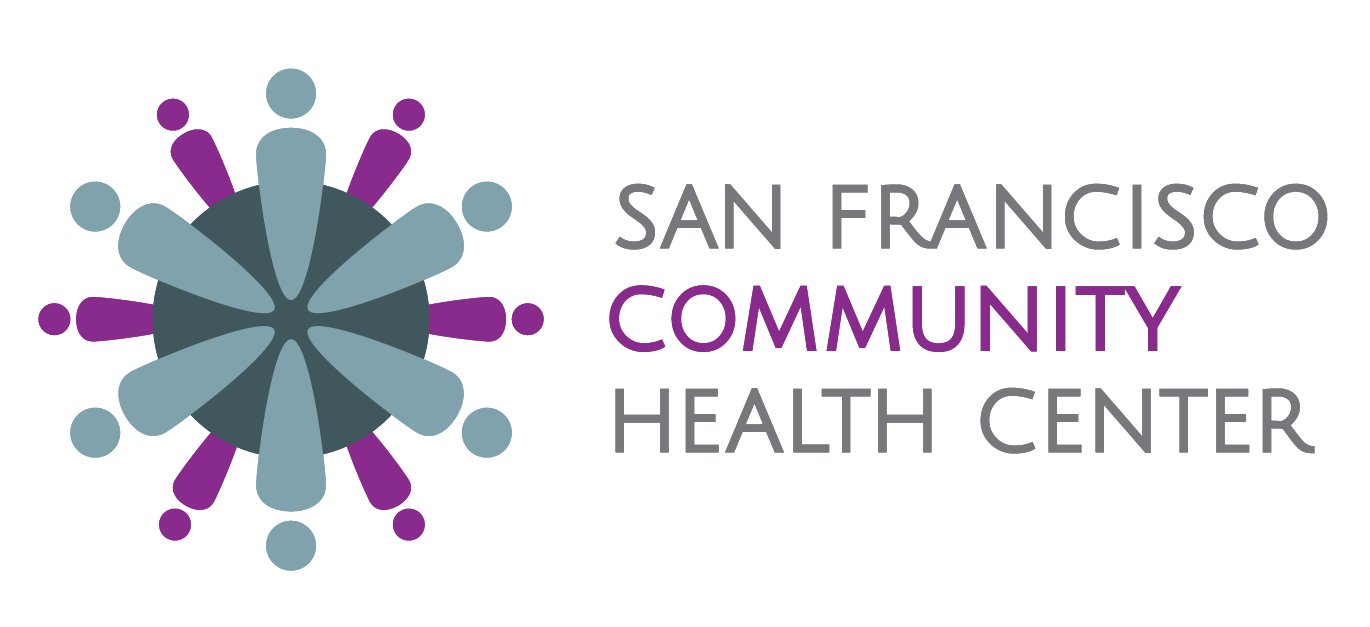 730 POLK ST, 4TH FLOOR SAN FRANCISCO, CA 94109 | (415) 292-3400 | SFCOMMUNITYHEALTH.ORG
The Issues: Why focus on the workforce now?
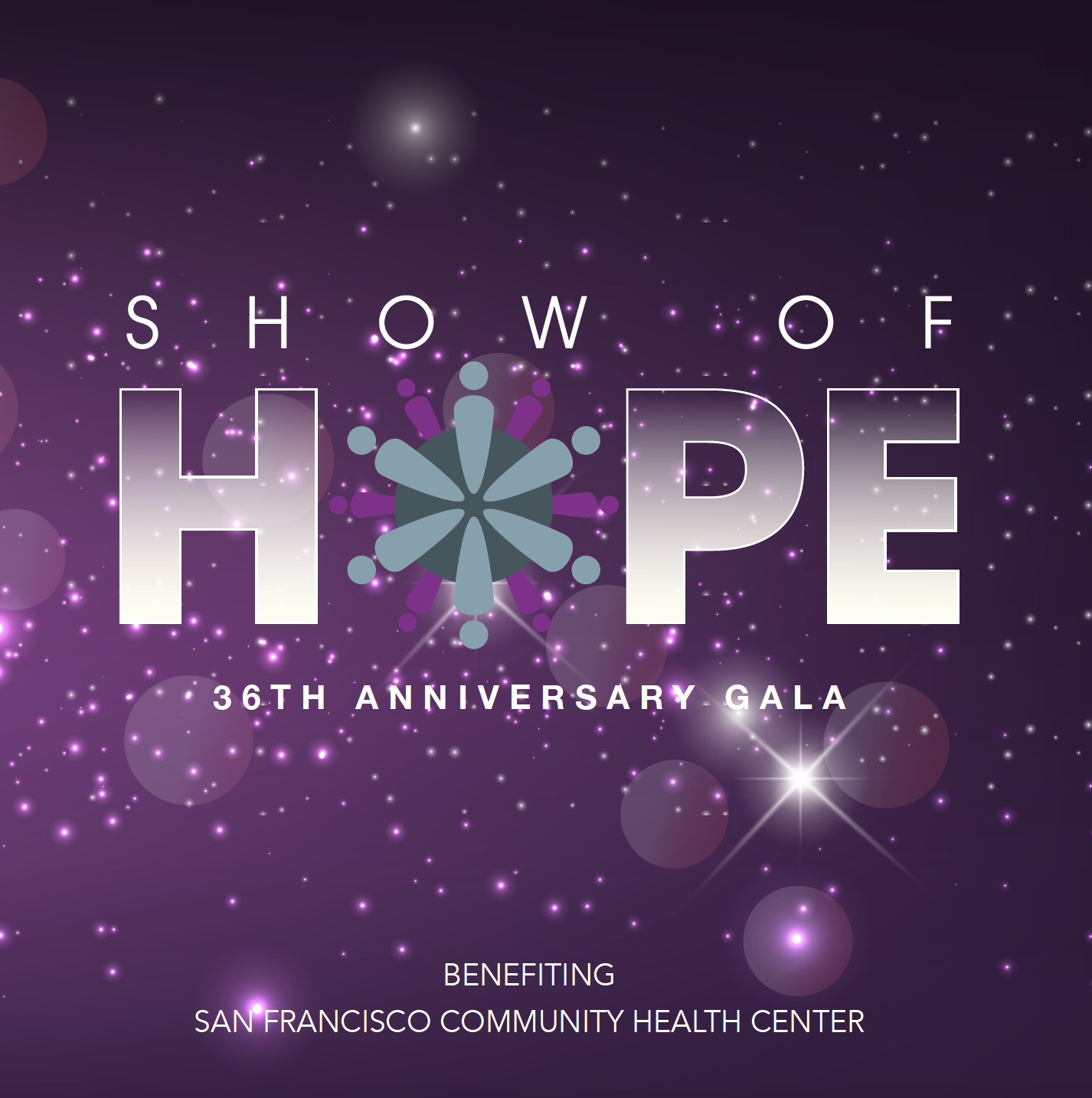 RETENTION

BURNOUT

ILL-EQUIPPED NEW MANAGERS

COVID
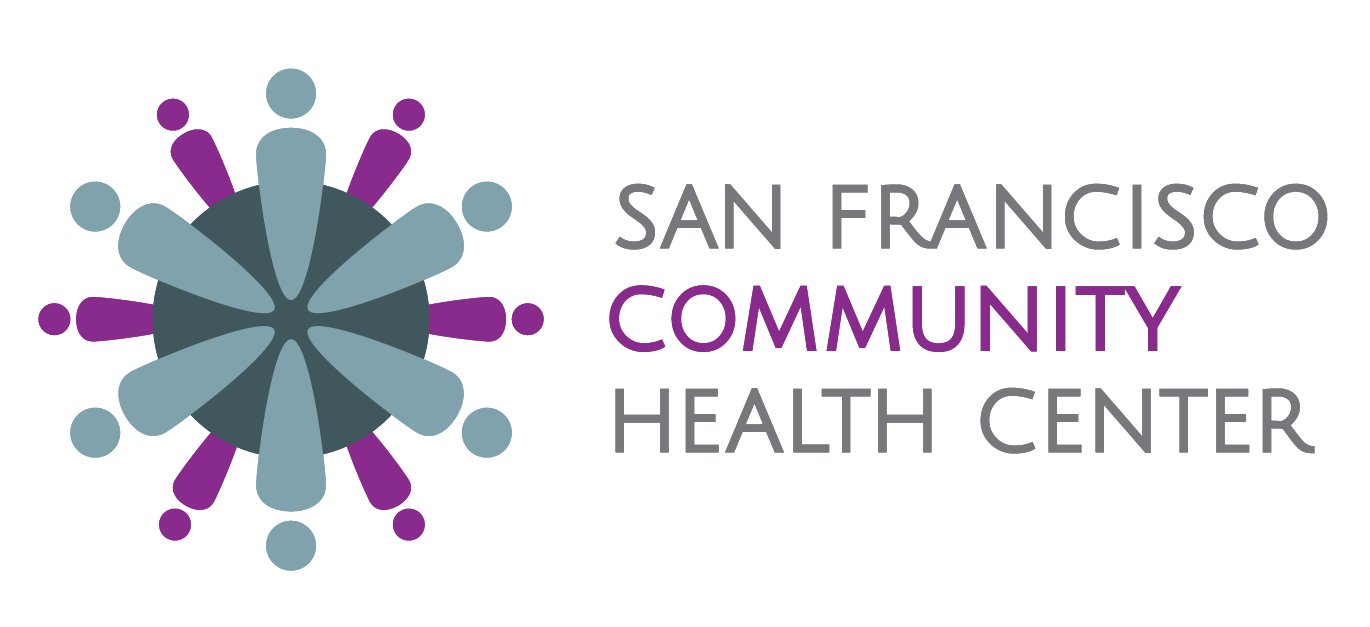 730 POLK ST, 4TH FLOOR SAN FRANCISCO, CA 94109 | (415) 292-3400 | SFCOMMUNITYHEALTH.ORG
[Speaker Notes: WHAT MOTIVATED CHANGE
Retention – we noticed good people leaving
Burnout – the work we do is HARD and requires a lot of emotional labor; staff were not getting the sustainable that work requires
Ill-equipped new managers – we were promoting/rewarding really good people who weren’t given the skills to manage
COVID – changed everything, but those who stayed SHOWED UP in all kinds of ways (ex w/ Kate and me), which ultimately was a reminder that we need to show up for the staff as well]
2021: The Pre-work
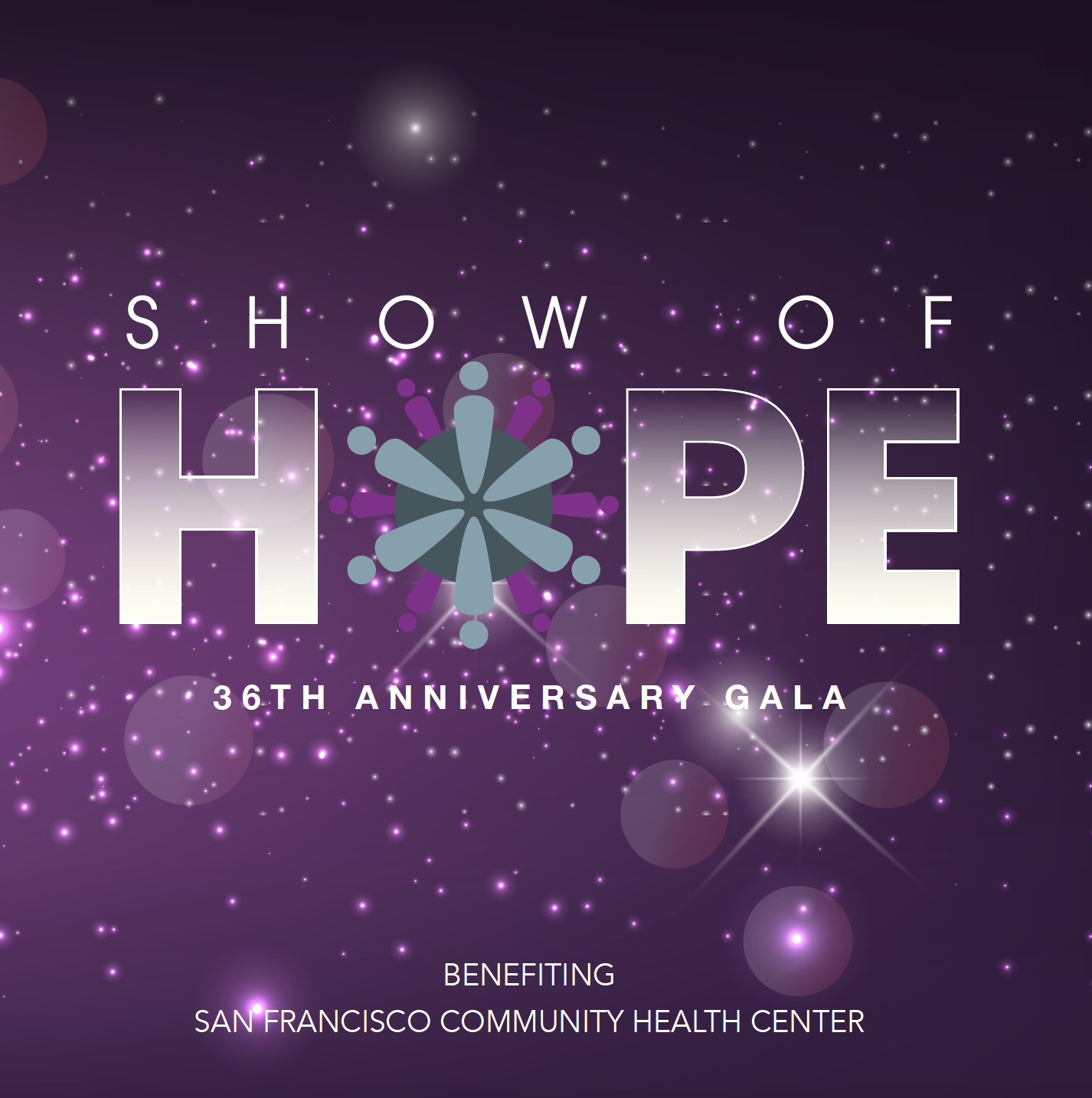 Phase I: Strategic Planning, Investment, and Identification 

SFCHC’s Chief Executive Officer, Chief Operating Officer (COO), Board Chair, and Nonprofit Strategy Consultant developed SFCHC’s strategic plan prioritizing workforce development and staff retention.

SFCHC committed to bringing on a full-time staff member whose primary function would be focused on retention and internal workforce development, alongside an initial internal team of staff including the COO, Director of HR, and Director of Capacity Building and Organizational Learning.

SFCHC identified an internal staff member for this role with a deep understanding of SFCHC’s history, structure, and staff and developed a title for the role, Director of Workforce Transformation.
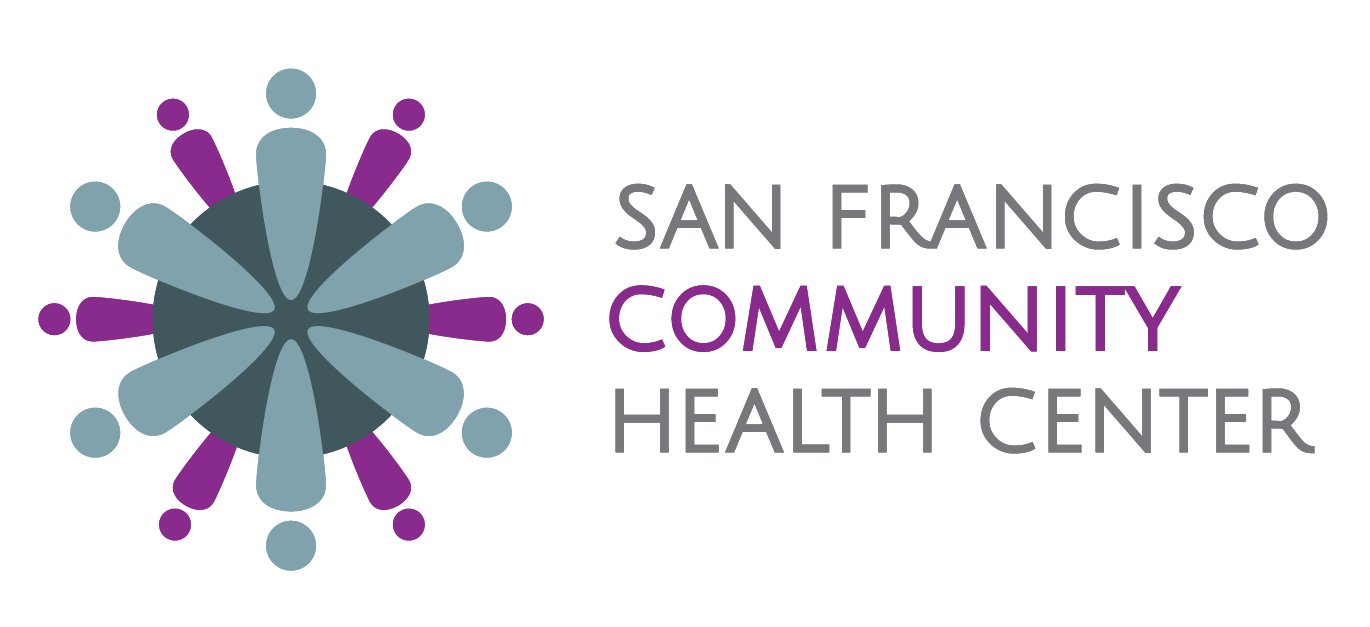 730 POLK ST, 4TH FLOOR SAN FRANCISCO, CA 94109 | (415) 292-3400 | SFCOMMUNITYHEALTH.ORG
[Speaker Notes: Leadership buy-in is critical
First thinking was Chief of Talent –but then we thought, great, some tech person comes in…how will they integrate…what will they even know about us and the work? 
We thought about our existing talent and how important existing integration in order to get the ball moving more quickly.]
2022 : The Start-up
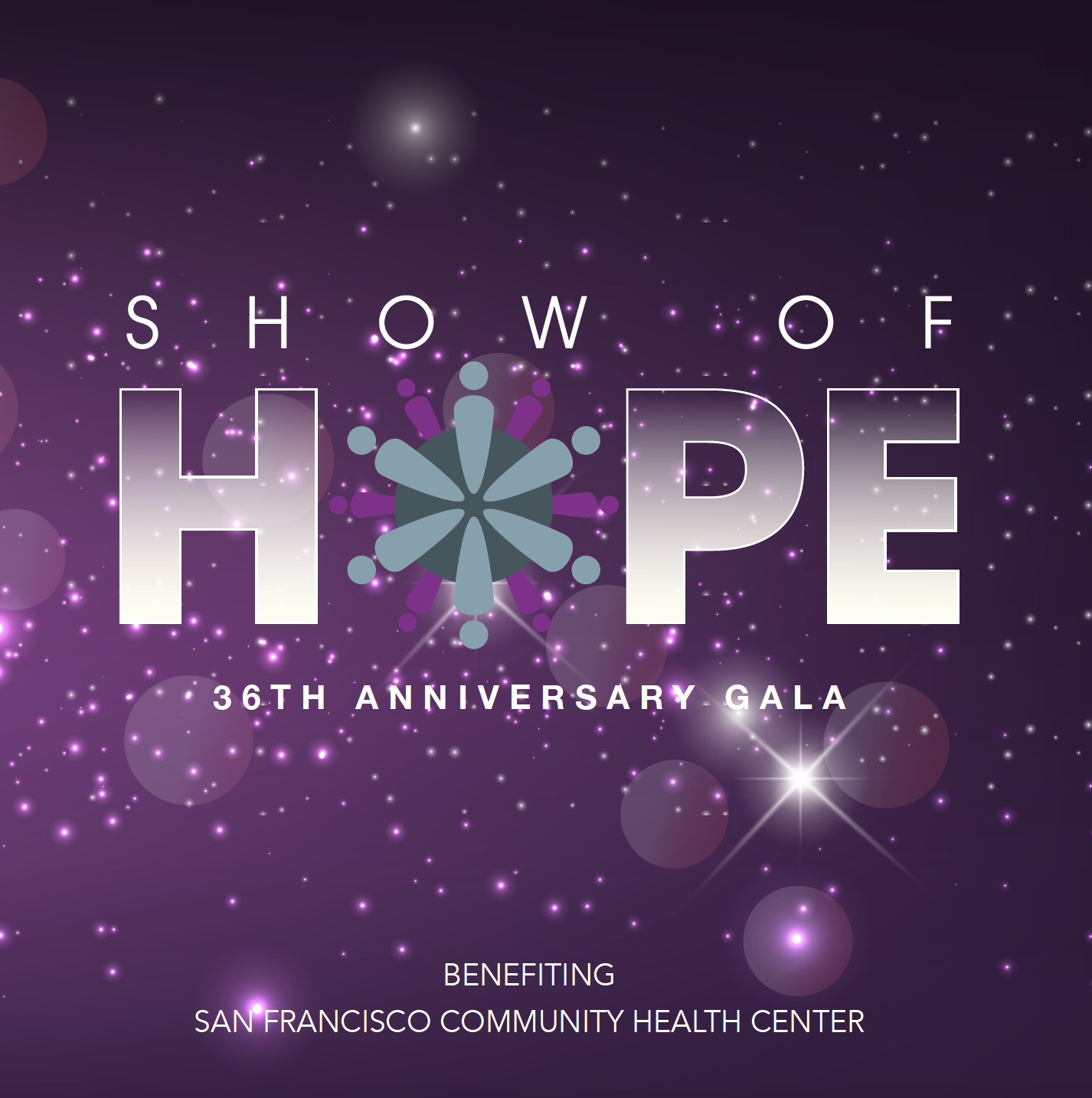 Phase II: Data Gathering / Phase III: Implementing Change/Outcomes

 SFCHC’s Director of Workforce Transformation:

Developed a needs assessment interview tool to understand staff experiences.

Scheduled and conducted approximately 70 staff interviews (ongoing) while simultaneously 

          a. Meeting with supervisors and leaders about staff needs.
  
  b. Enacting change, responsive to staff need.
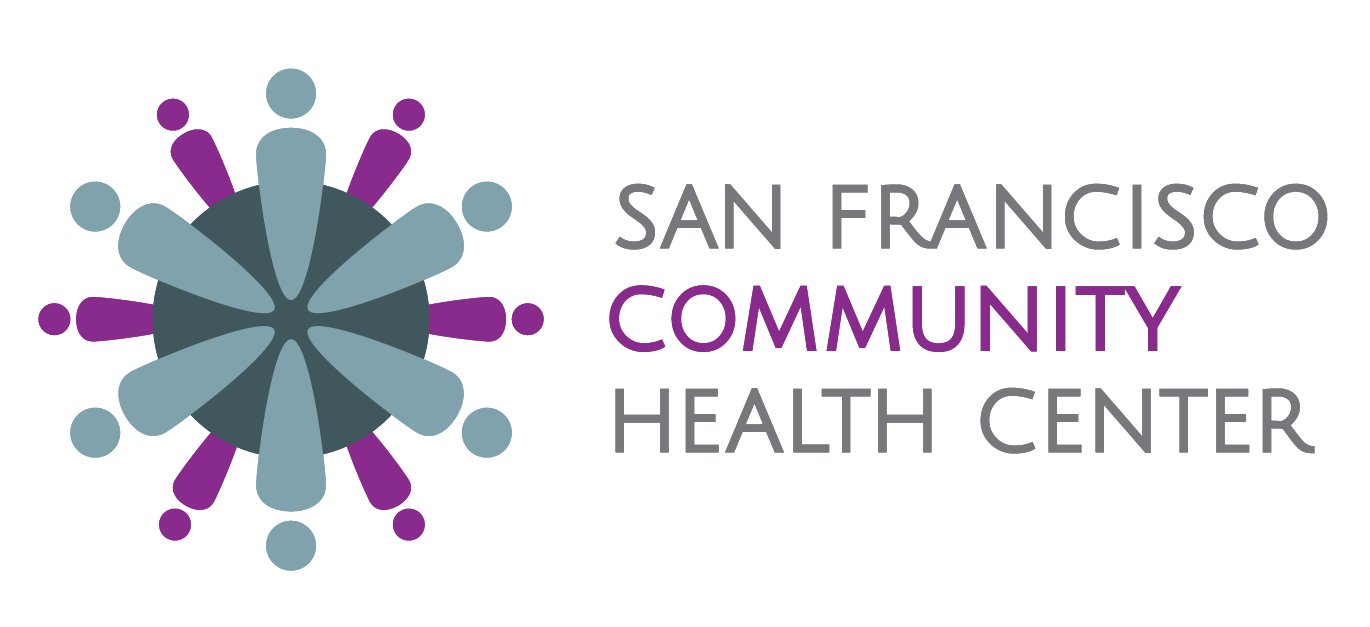 730 POLK ST, 4TH FLOOR SAN FRANCISCO, CA 94109 | (415) 292-3400 | SFCOMMUNITYHEALTH.ORG
[Speaker Notes: Phase II and III often needed to happen simultaneously, in order to be timely and responsive to needs. Some things couldn’t wait.
Develop questions you want answers to and answers you can actually do something about. If you’re not willing to budge on compensation, for example, then don’t ask those questions
Conducting this many interviews, at this length, in succession is a full-time job. It took me over 6 months, but it was really critical.]
2022 : The Interview Tool (1 of 3)
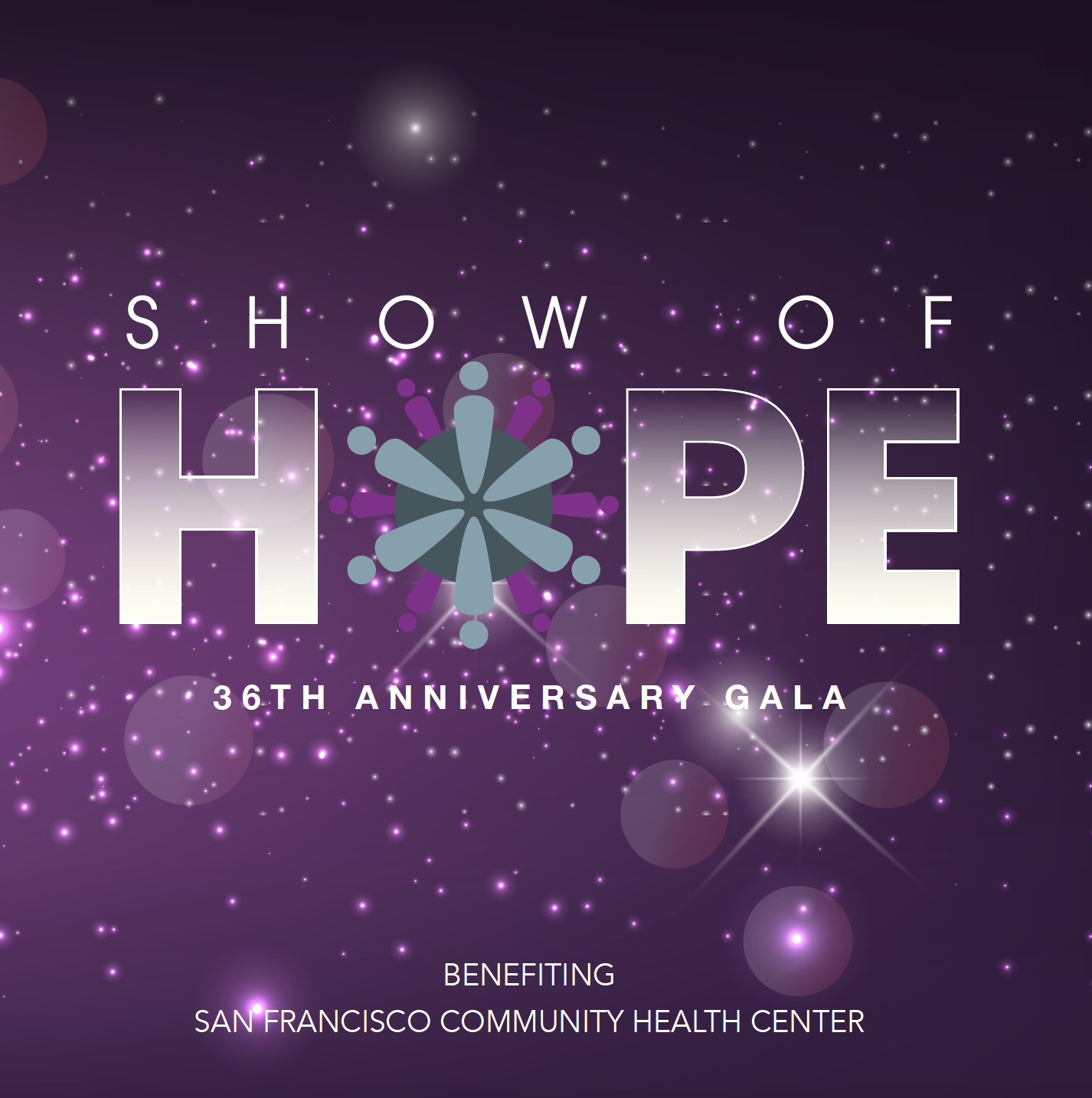 Role
What do you enjoy about your job?
What do you wish you could do more of?
What is holding you back from what you want to do more of?
What are your pressure points or frustrations?
What would you stop doing/delegate if you had the choice?

Development and Training
What would you like to learn, do or be a part of in the next 12 months?
How interested are you in having a mentor (or if you have a mentor how is that relationship)?
How interested are you in new training opportunities? Are there specific opportunities that you’re interested in?
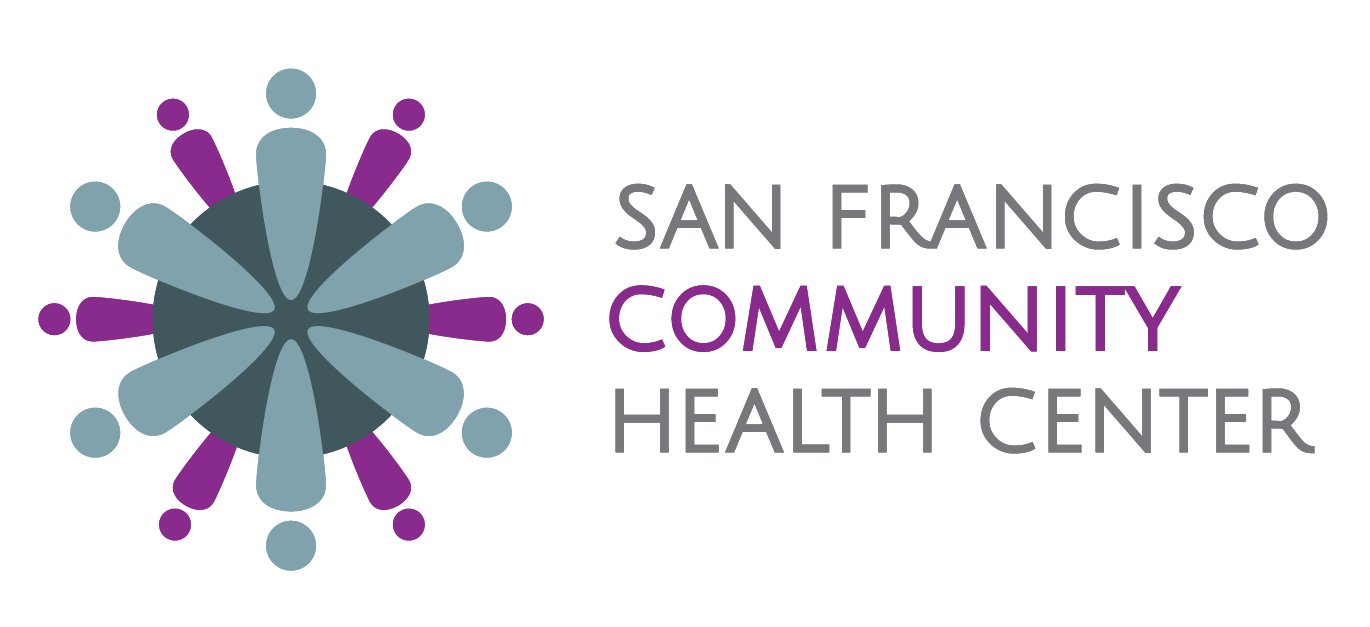 730 POLK ST, 4TH FLOOR SAN FRANCISCO, CA 94109 | (415) 292-3400 | SFCOMMUNITYHEALTH.ORG
[Speaker Notes: Don’t forget to highlight the good stuff ---what folks enjoy, where people want to go, etc. This can make excellent recruitment material!]
2022 : The Interview Tool (2 of 3)
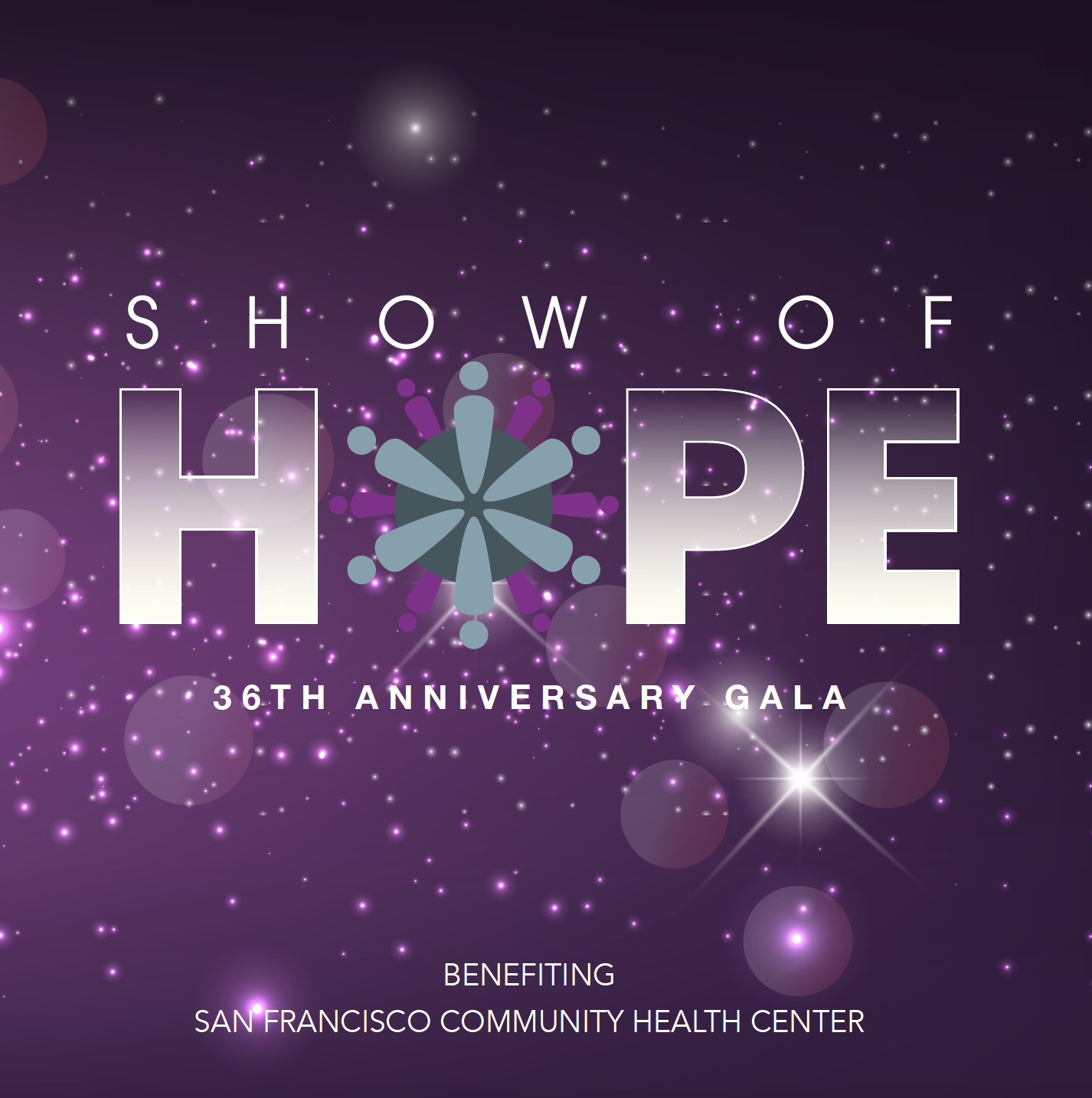 Development and Training continued
Are you currently participating in conversations about professional development?
YES: What are you getting out of these conversations? How helpful? What would you like more/less of?
NO: How do you feel about not having these conversations? Would you like something to change?

Work Culture
How would you describe our work culture?
What do you think we do well?
Where do you think we still need to grow/improve/embrace?
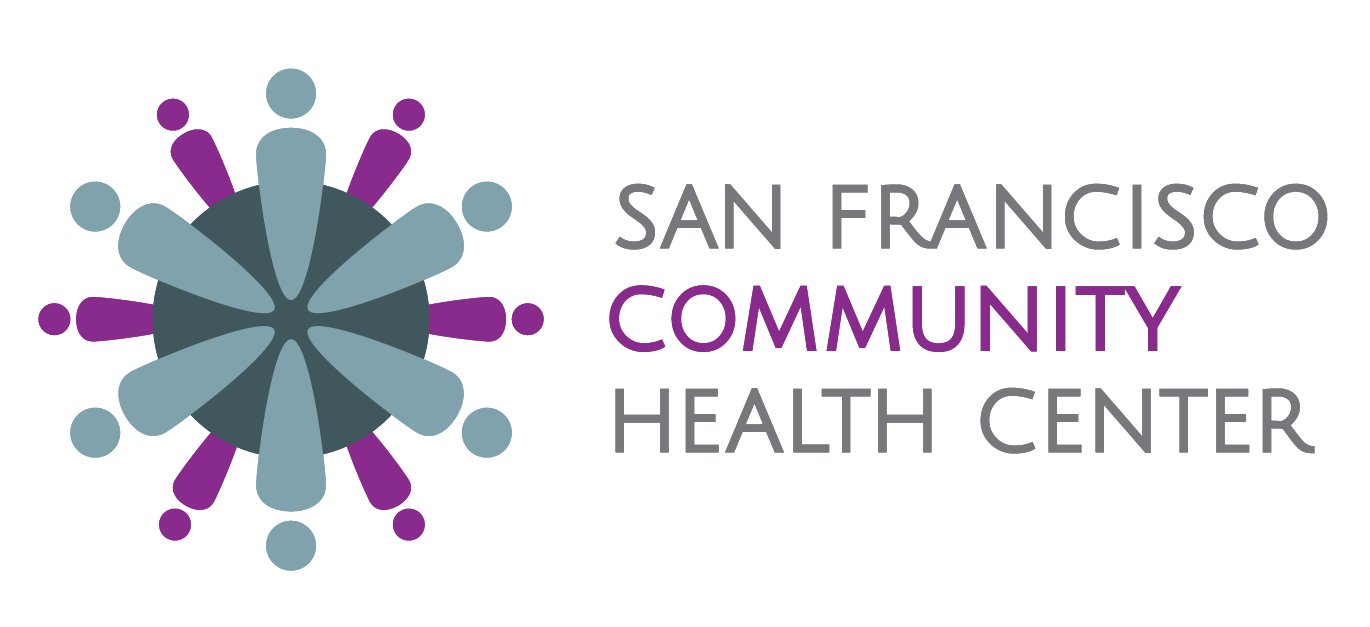 730 POLK ST, 4TH FLOOR SAN FRANCISCO, CA 94109 | (415) 292-3400 | SFCOMMUNITYHEALTH.ORG
[Speaker Notes: Don’t forget work culture. I believe this is the single most important part of how we retain staff.]
2022 : The Interview Tool (3 of 3)
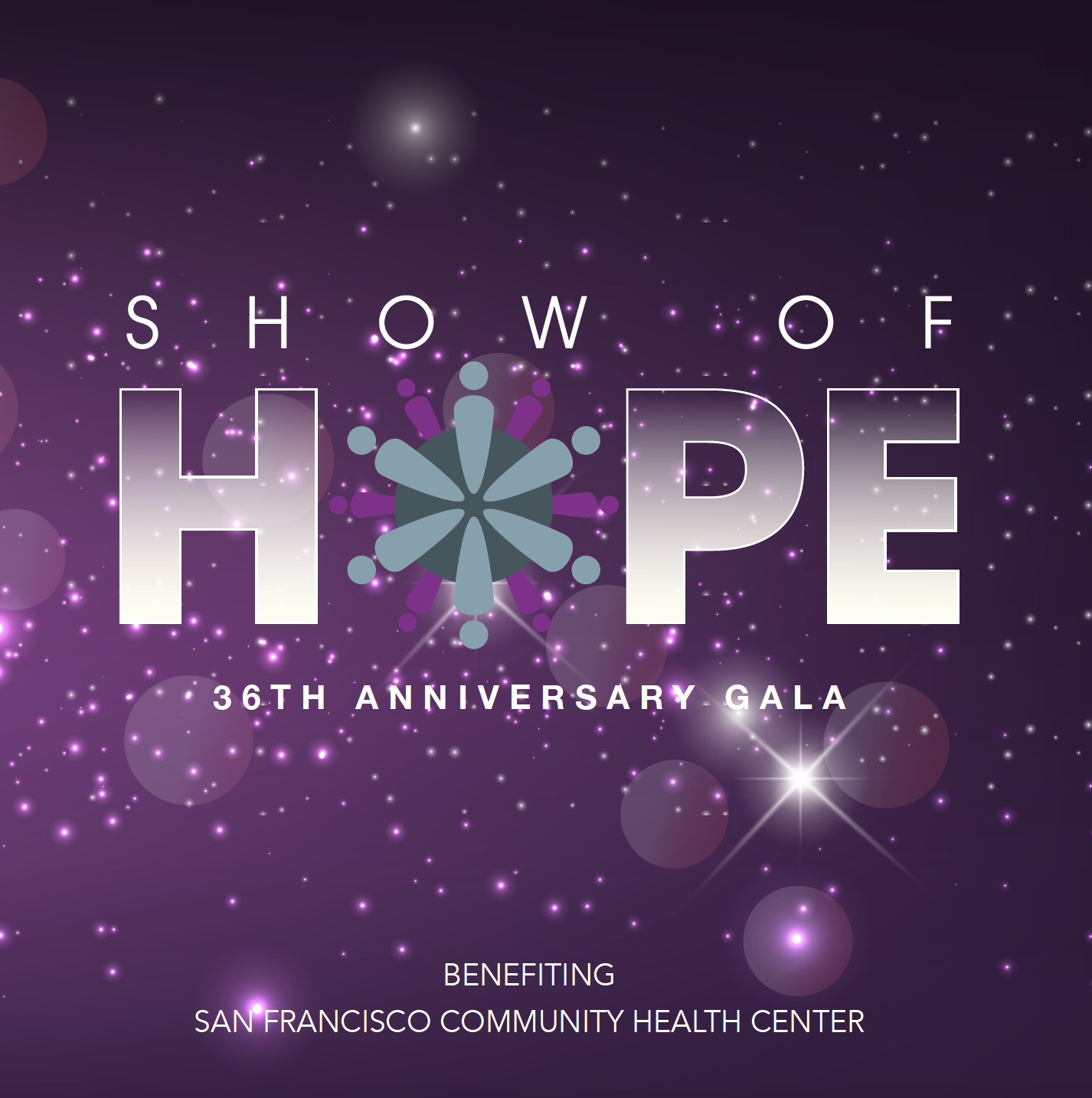 Compensation
Do you feel like you’re compensated (in terms of your salary or hourly rate) at, above, or below market?
Do you feel like our benefits are at above, or below market

Individual Wellbeing
On a scale of 1-10, how well would you say we support staff wellbeing? And why?
Where you do you think we do well? 
Where do we still need to improve?

Other 
Is there anything else you want to share?
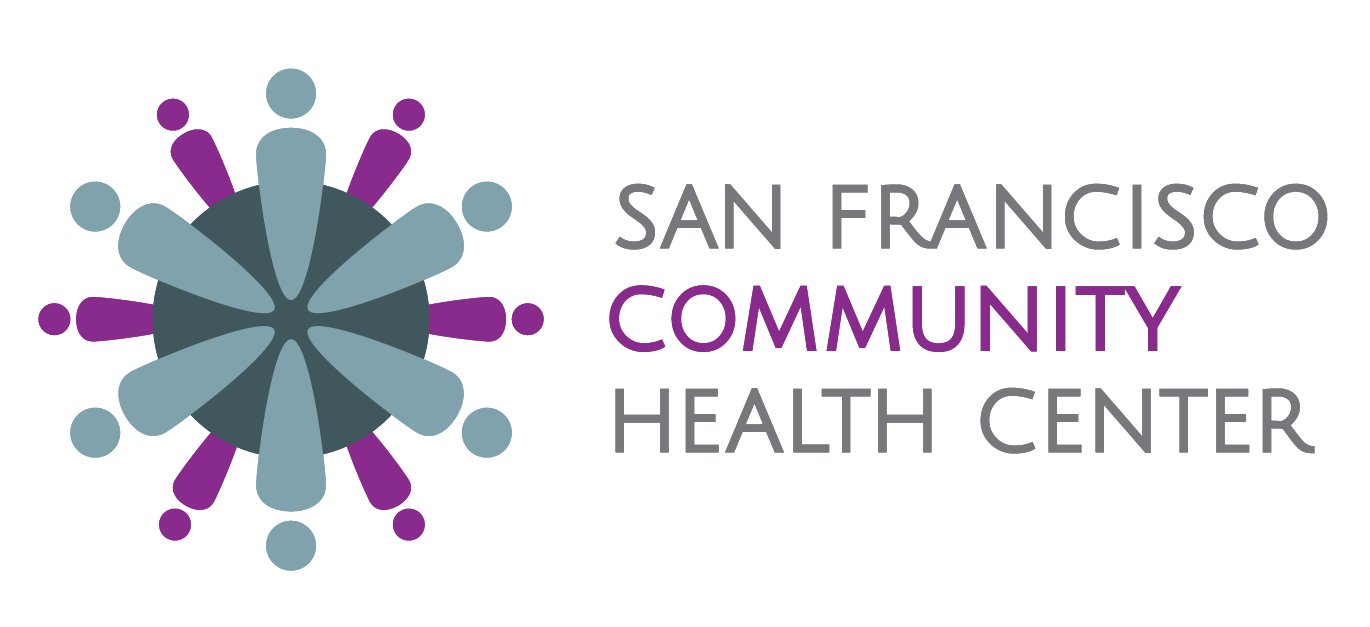 730 POLK ST, 4TH FLOOR SAN FRANCISCO, CA 94109 | (415) 292-3400 | SFCOMMUNITYHEALTH.ORG
2022: Interview Challenges
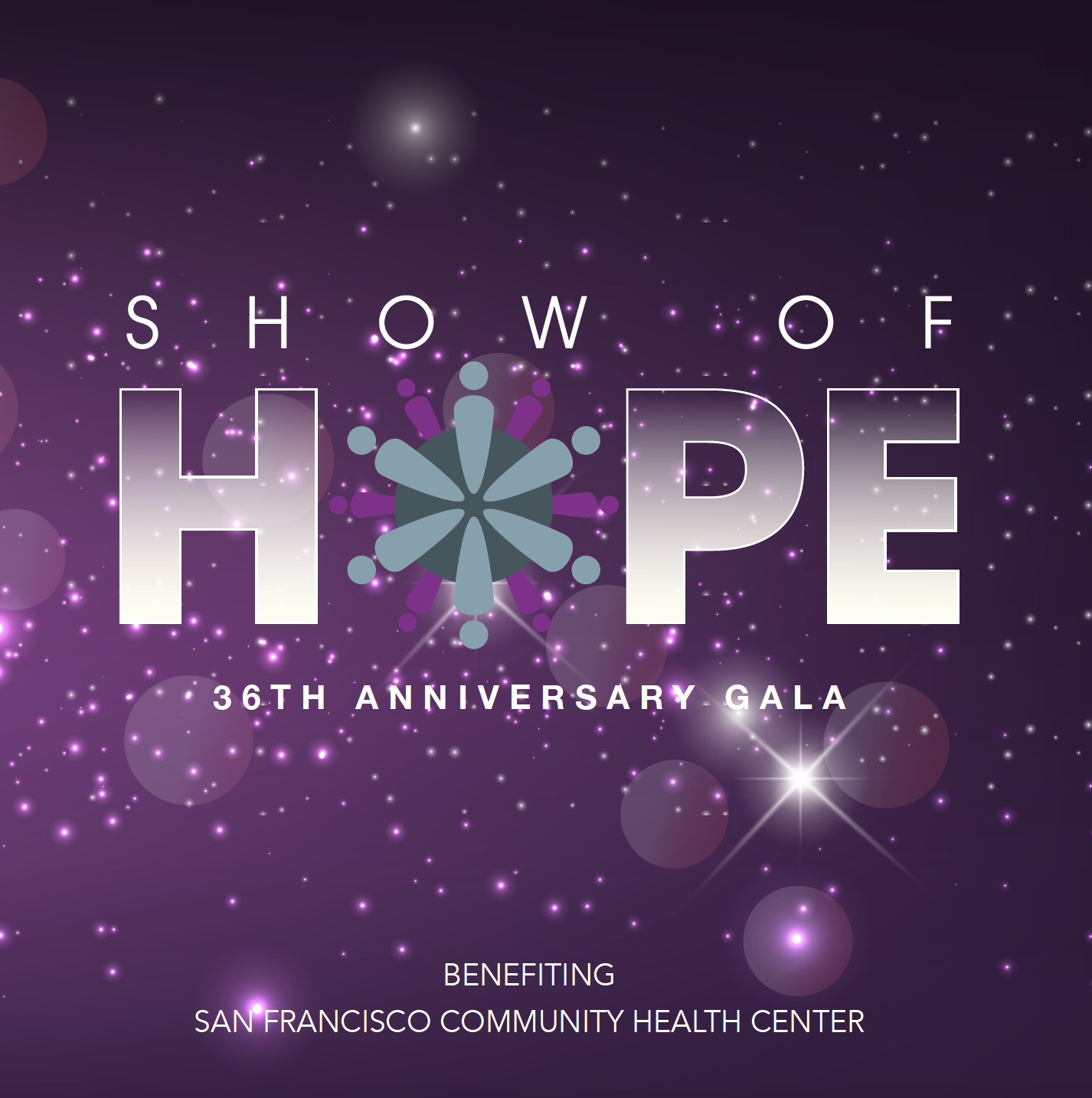 Interviewing full time can be exhausting

Interview times varied a lot 

Interviewing new staff often yielded less

Highlighted the lack of transparency around decision making

A lot of staff felt responsible for the lives of our clients/patients

Changes had to start happening before interviews wrapped up
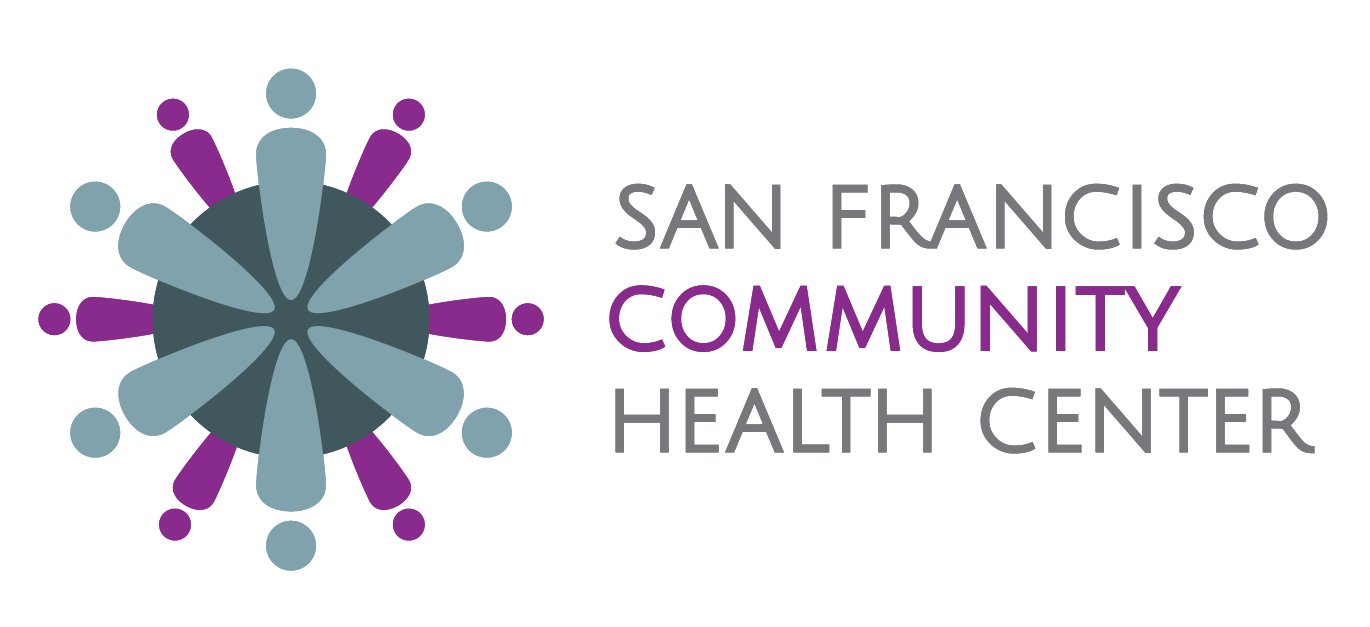 730 POLK ST, 4TH FLOOR SAN FRANCISCO, CA 94109 | (415) 292-3400 | SFCOMMUNITYHEALTH.ORG
[Speaker Notes: But enriching and fascinating. Took about 6 months
Intended to be 1 hr and lasted anywhere from 30 min – 3 hrs
All the new staff were excited to be hired and often didn’t have a full understanding of their role or the org. I recommend waiting 6 months
I used some of the time to explain whys which seemed healing
Some staff thought it was their job to keep people alive. 
Fly the plane while you’re building it otherwise you may lose more people

ALSO, what wasn’t a challenge was participation]
2022-2023 : Interview Results
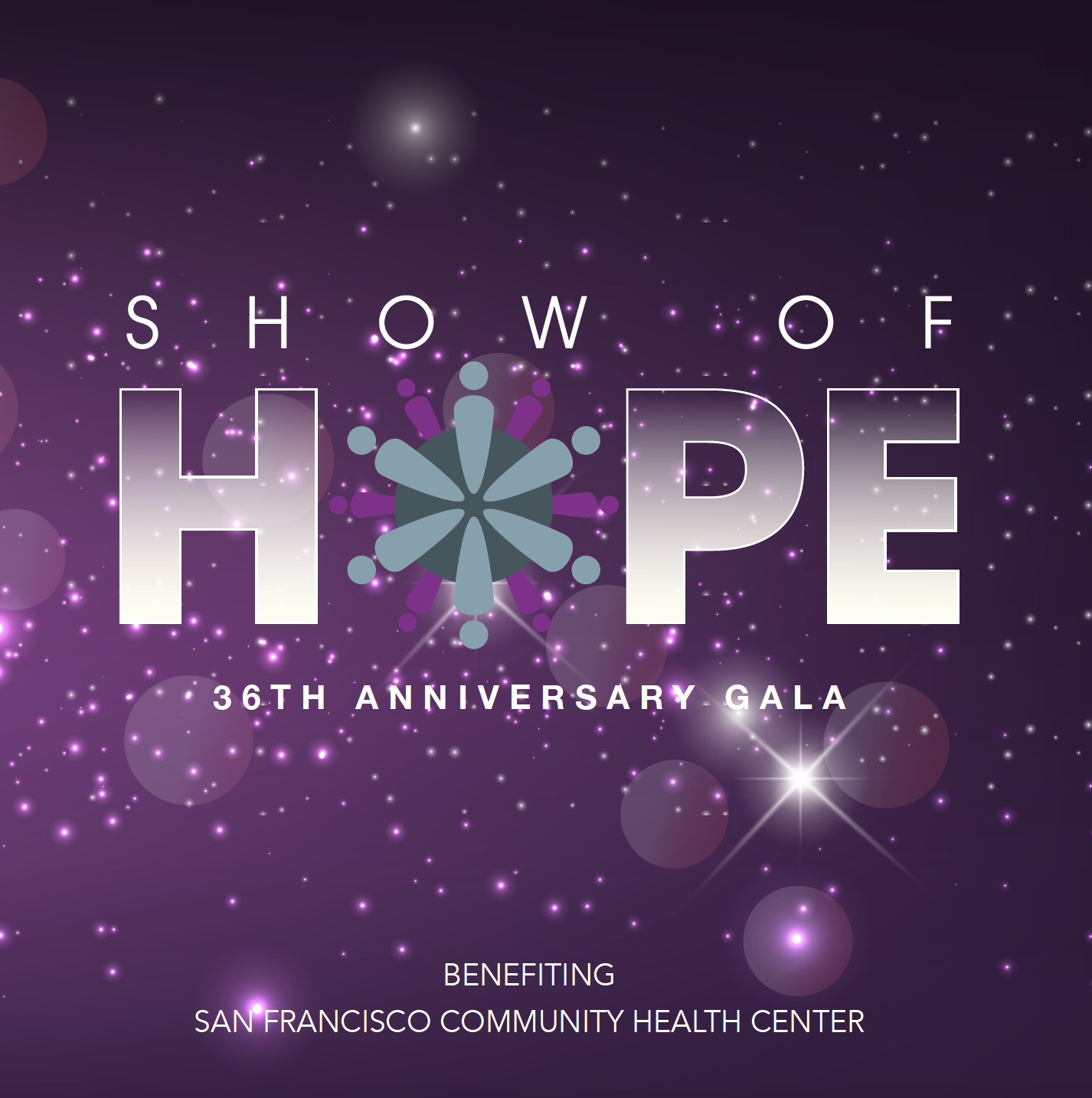 Baseline Highlights

Staff participating in conversations about professional development: 48%

Benefit improvement requests (top 2): Dental Coverage Increase and Dependent Coverage

Culture is defined by (top 2): Friendly/Family and Open/Inclusive

Top culture improvement request: Better Communication 

Individual Wellbeing average: 8.375 / 10

Looking for mentorship: 40%

Training requests (top 2): Behavioral Health and Leadership Development

Compensation: 40% at Market, 34% Below (cost of living), 12% Unsure, 3% Above

Most enjoyable part: Relationship Building 77%
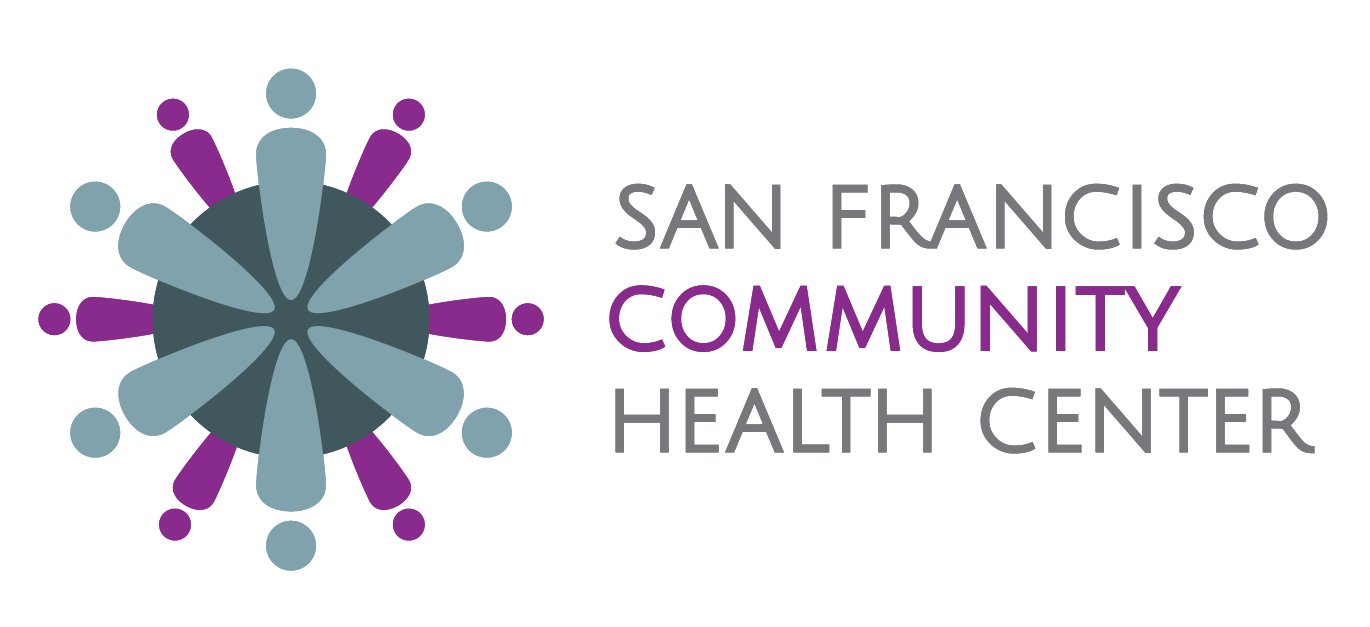 730 POLK ST, 4TH FLOOR SAN FRANCISCO, CA 94109 | (415) 292-3400 | SFCOMMUNITYHEALTH.ORG
[Speaker Notes: After interviewing, it was important to aggregate results as best as I could to look for themes. These themes are much of the change that was initiated.]
Ongoing : Outcomes
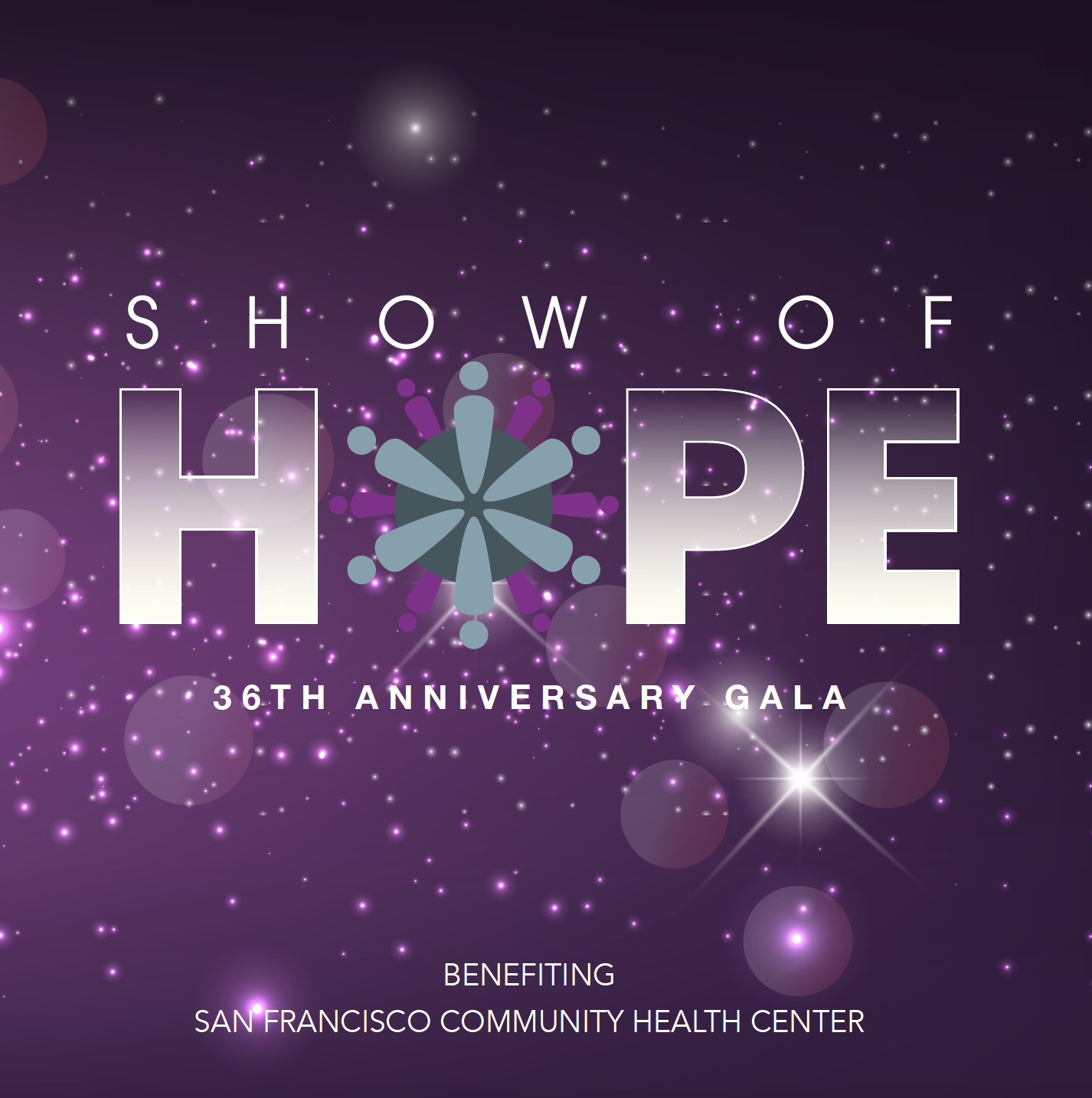 Project Highlights

Supervision standards developed and will be shared at onboarding with new managers.

Rolled out benefits coverage of 25% for dependents.

Increased information sharing and communication through modifying the format of all-staff meetings to highlight staff work. Staff newsletter to be developed.

Rolled out a mentorship program for interested staff. Development continues.

Raised salary/hour rates based on prevailing and competitor rates.

Developed an internal staff committee dedicated exclusively to team building activities.

Rolled out an ongoing training series (monthly), SFCHC Academy.

Secured funds for retention bonuses through grant opportunities
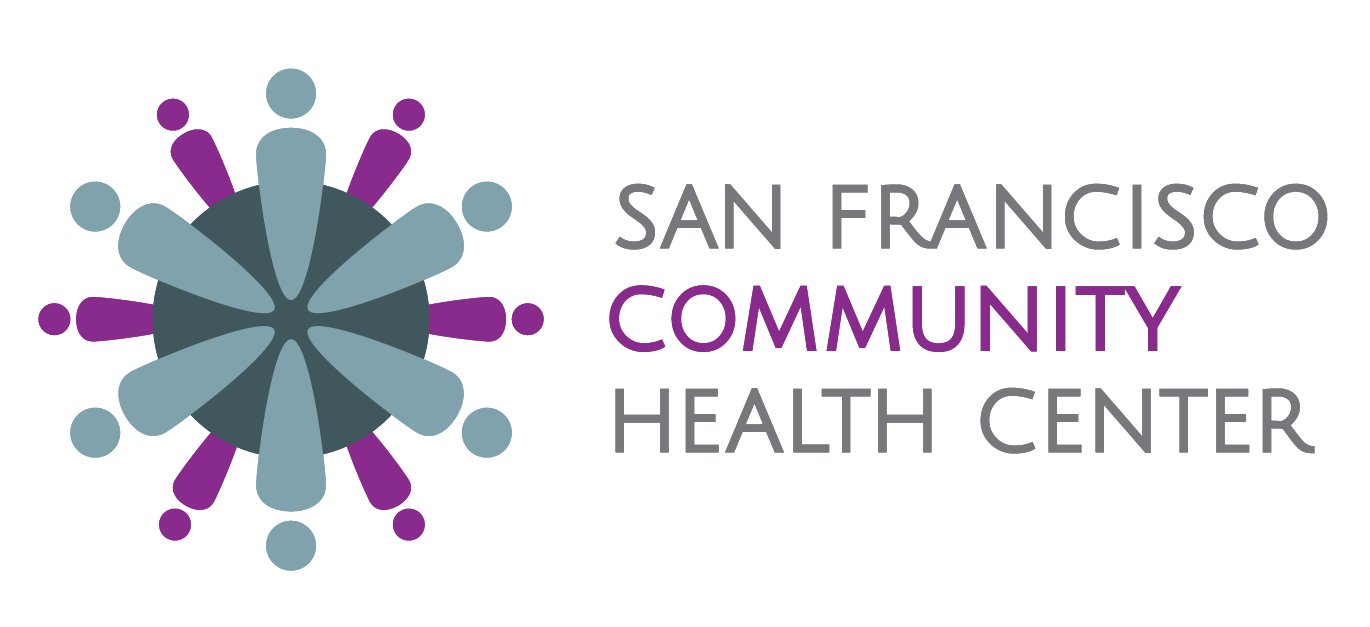 730 POLK ST, 4TH FLOOR SAN FRANCISCO, CA 94109 | (415) 292-3400 | SFCOMMUNITYHEALTH.ORG
[Speaker Notes: Here’s what we’ve been able to do. The work continues.

HCAI = CA Dept of Health Care Access and Info (has been BH focused historically)
DHCS= Department of Health Care Services (health center focused)]
Workforce Development Team Evolution
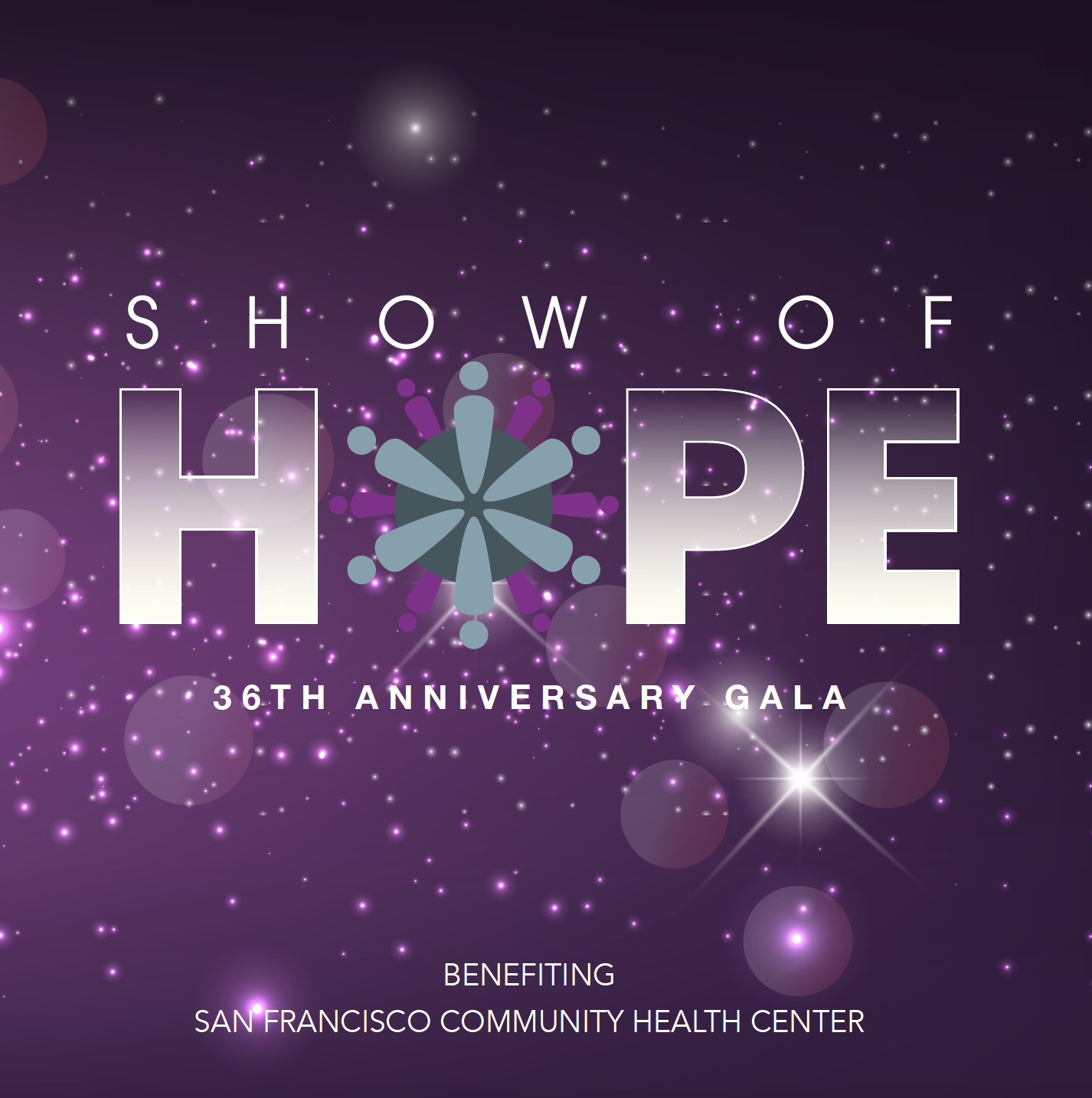 Today

1.0 FTE Director of Workforce Transformation

0.1 FTE Chief Operating Officer

0.1 FTE Director of Capacity Building and Organizational Learning 

0.25 FTE Managing Director of HR

0.3 FTE Workforce Development Manager

1.0 Senior Clinical Supervisor (LCSW)

TOTAL = 2.75 (addition of 1.55)
Feb 2022

1.0 FTE Director of Workforce Transformation

0.1 FTE Chief Operating Officer

0.1 FTE Director of Capacity Building and Organizational Learning 

0 FTE Director of HR (VACANT)

TOTAL = 1.2 FTE
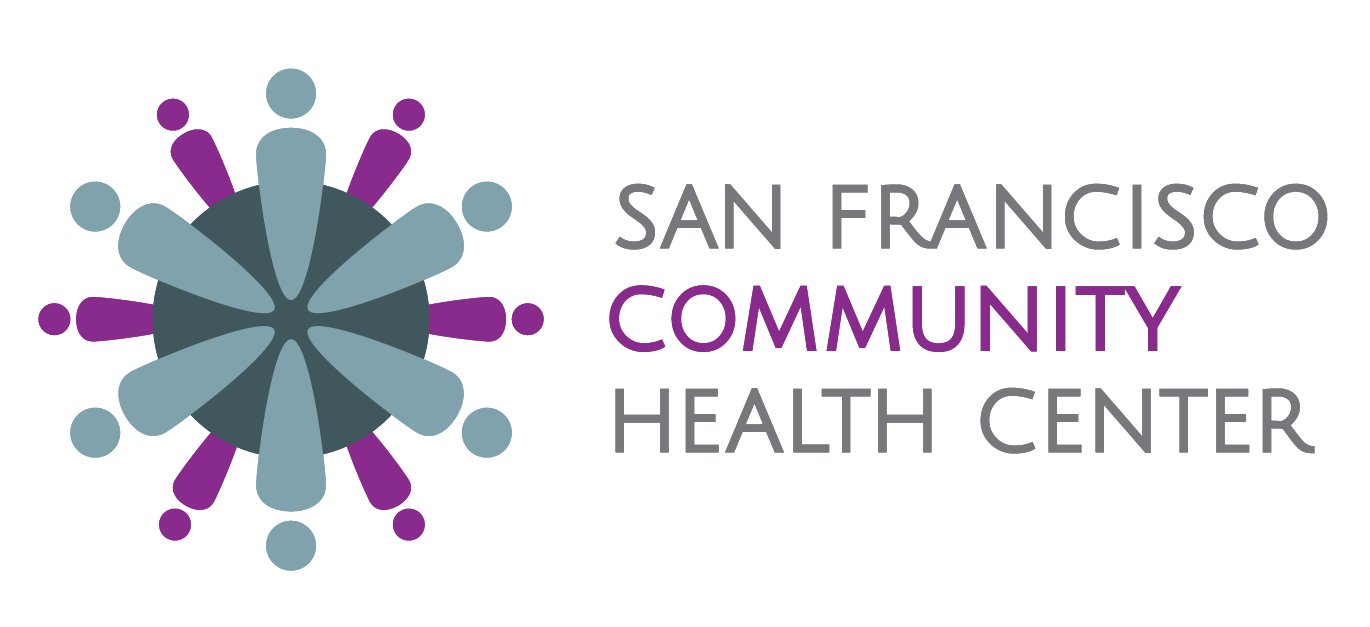 730 POLK ST, 4TH FLOOR SAN FRANCISCO, CA 94109 | (415) 292-3400 | SFCOMMUNITYHEALTH.ORG
[Speaker Notes: ROLES
Director of Workforce Transformation – primary driver of listening activities and change (interviews, pay scale evolution, recommendations from staff feedback, professional development planning, training identification
Chief Operating Officer – thought partner, visionary, financial approval
Direct of Cap Building/Learning – conference abstracts, opportunities for staff to participate in national/regional capacity building
Managing Dir of HR – HR
Workforce Dev Manager – all staff meetings, retreat planning, internal team building committee lead
Senior clinical sup – clinical supervision to all client-facing staff, client crisis, MH/trauma training lead; RESPONSE TO STAFF REQUEST FOR INTERNAL THERAPIST –really someone who could help folks understand the trauma our clients experience and how that can affect us as staff
LOTS of collaboration across areas

Unrestricted dollars are important when growing initiatives like this, especially absent abundant funding opportunities. Fundraising and clinic revenue has become critical for new initiatives, especially those that lack institutional support.]
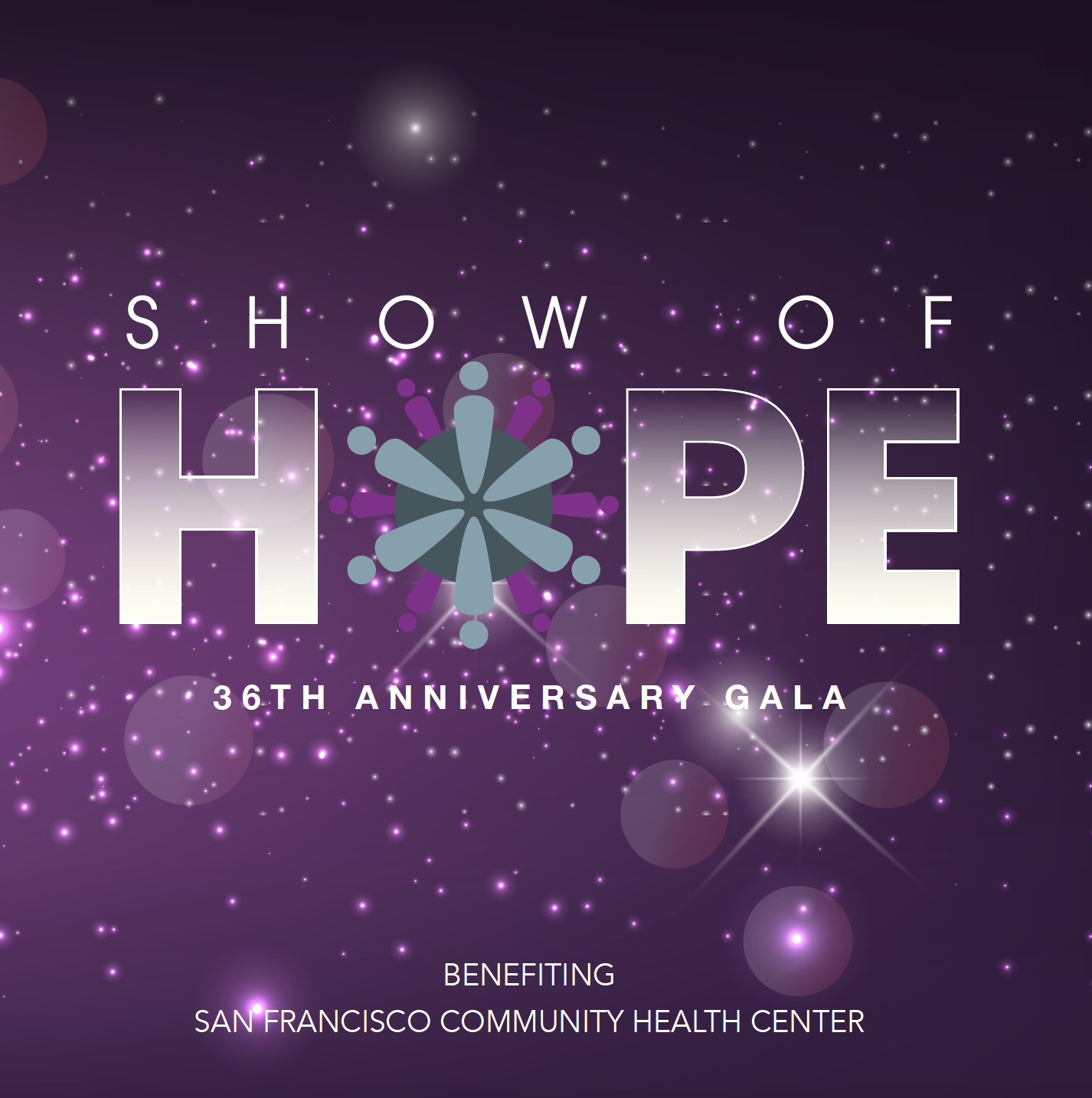 Outcome Highlight: 
El Benway, LCSW, Senior Clinical Supervisor
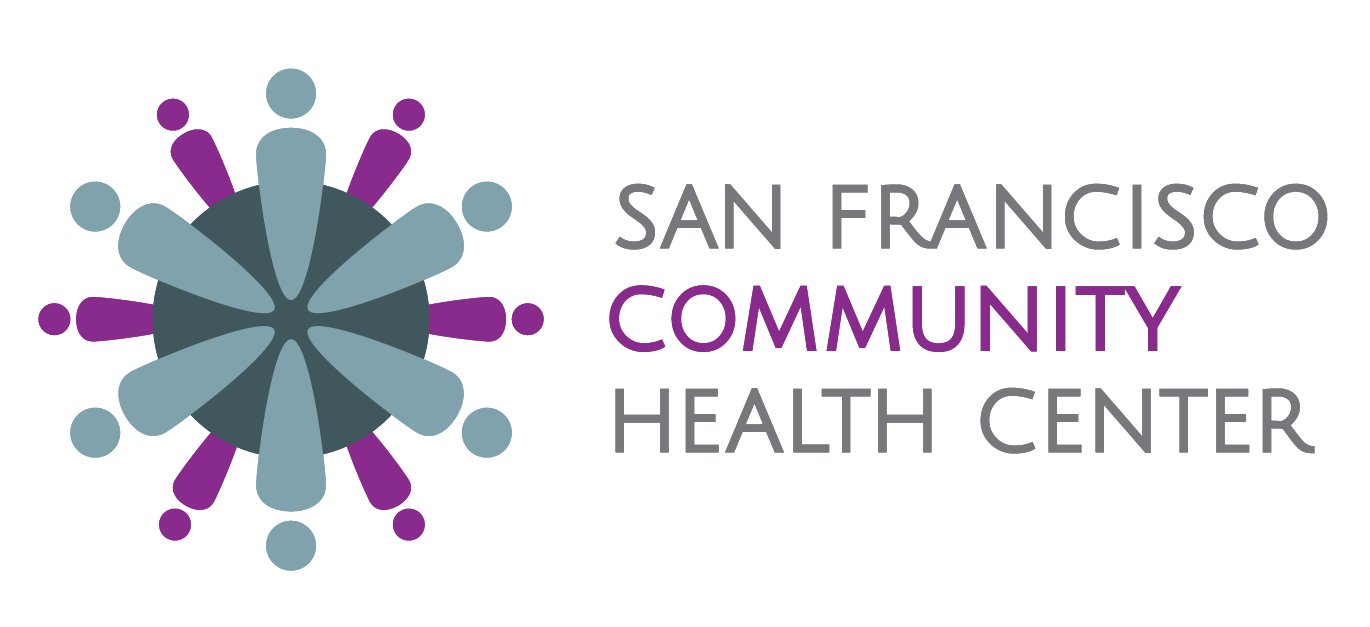 730 POLK ST, 4TH FLOOR SAN FRANCISCO, CA 94109 | (415) 292-3400 | SFCOMMUNITYHEALTH.ORG
Recommendations
Be flexible

Build in structured, regular conversations about professional development with all staff. Consider developing workforce development plans.

Consider additional wellness benefits such as paid meal periods, extended meal periods, additional paid time off, retention sabbaticals (for example, 1 month sabbatical after 5 years), bonuses etc.

Foster a culture where you find a way to say YES.

Develop a transparent compensation structure if you have not. Evaluate compensation structure annually. 

Empower staff to be part of the retention process. Start a committee and allocate funds to fun and enriching activities.

Continuously assess and respond to training needs. Utilize internal resources when appropriate. We can teach each other a lot. 

Look for funding to support staff retention activities inclusive of unrestricted dollars.
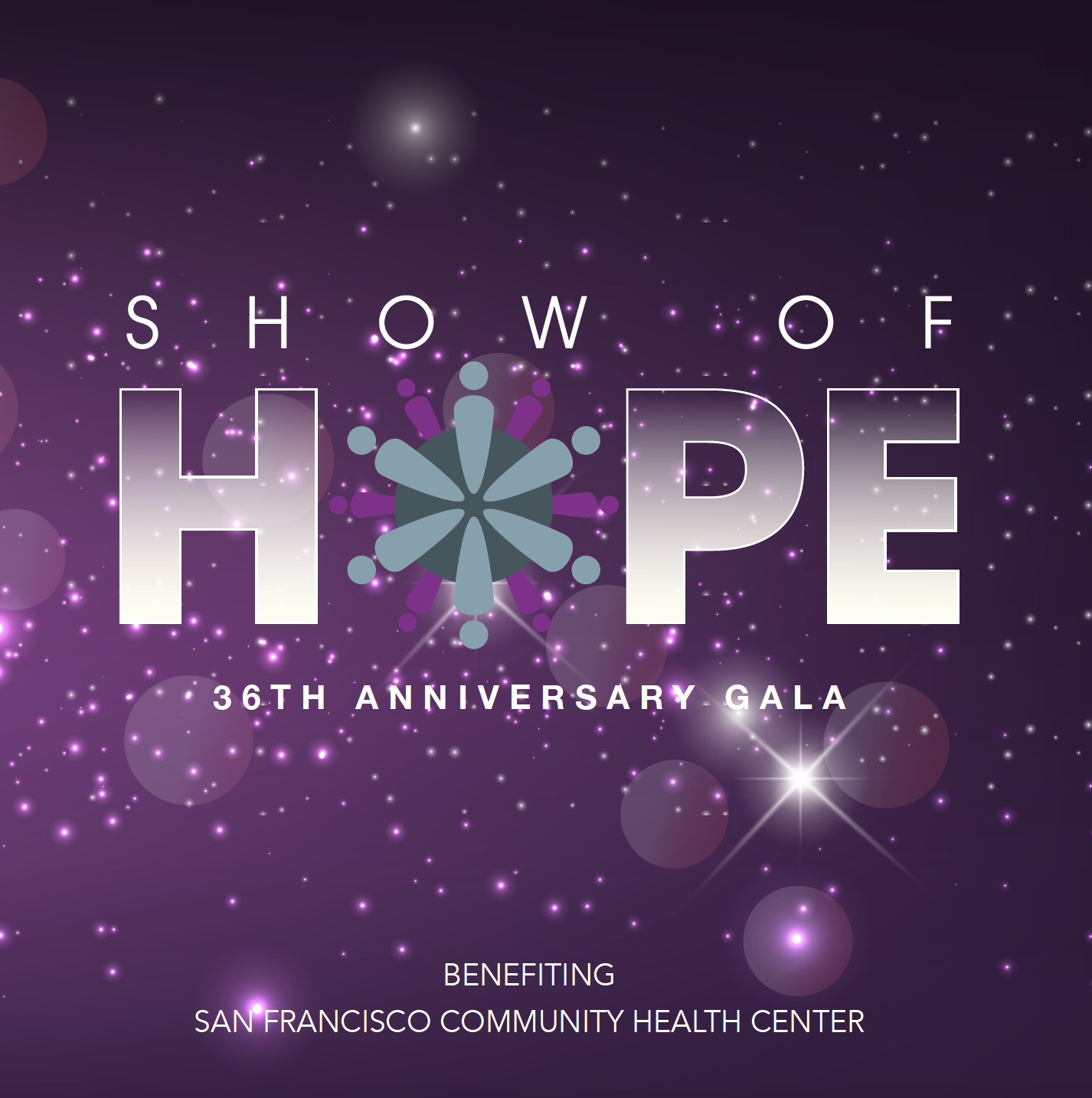 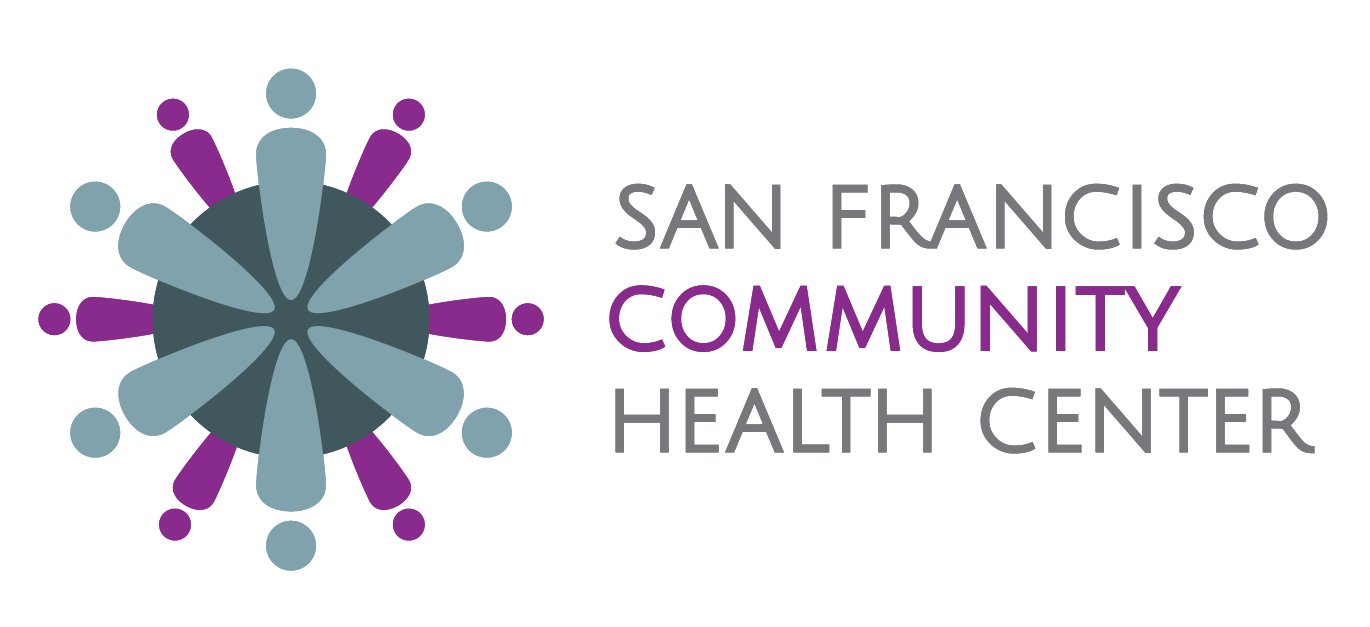 730 POLK ST, 4TH FLOOR SAN FRANCISCO, CA 94109 | (415) 292-3400 | SFCOMMUNITYHEALTH.ORG
Questions?
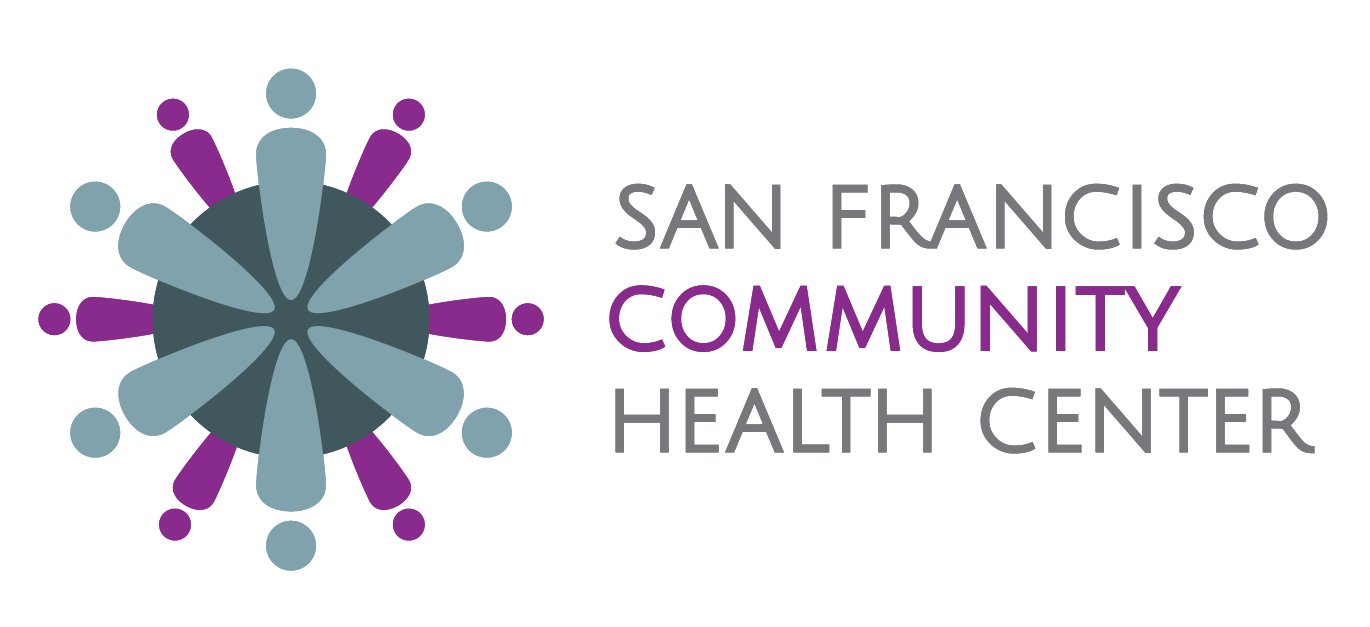 730 POLK ST, 4TH FLOOR SAN FRANCISCO, CA 94109 | (415) 292-3400 | SFCOMMUNITYHEALTH.ORG
[Speaker Notes: Pertinent analysis,]
Discussion
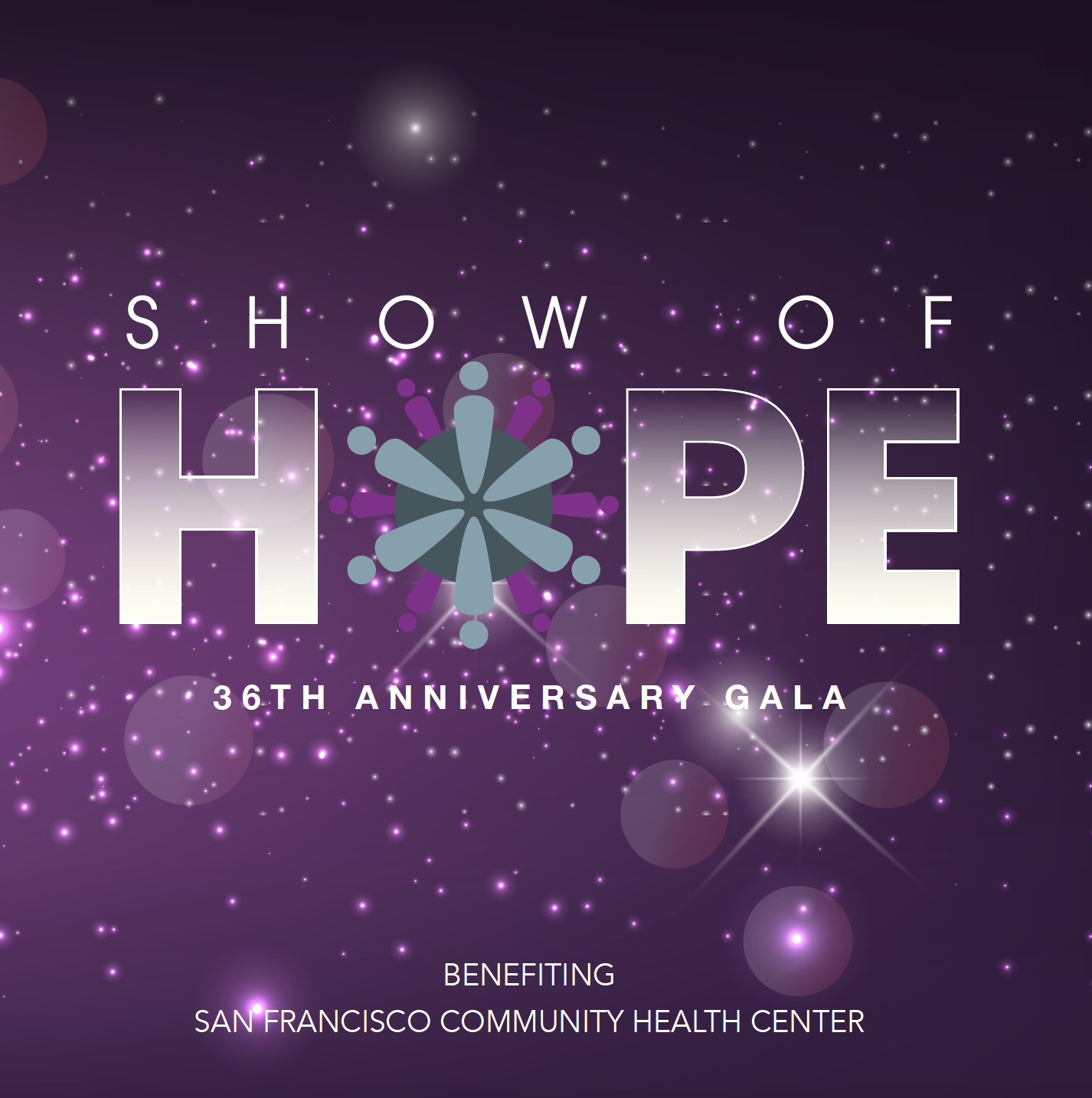 Questions

What are you doing to support and retain your unique workforce currently?

What additional types of support or benefits would you like to provide to staff at your organizations?

Are there any known barriers to providing support/benefits? If so, what are those barriers?


What next step can you take to get to your goal of implementing this support/benefits?
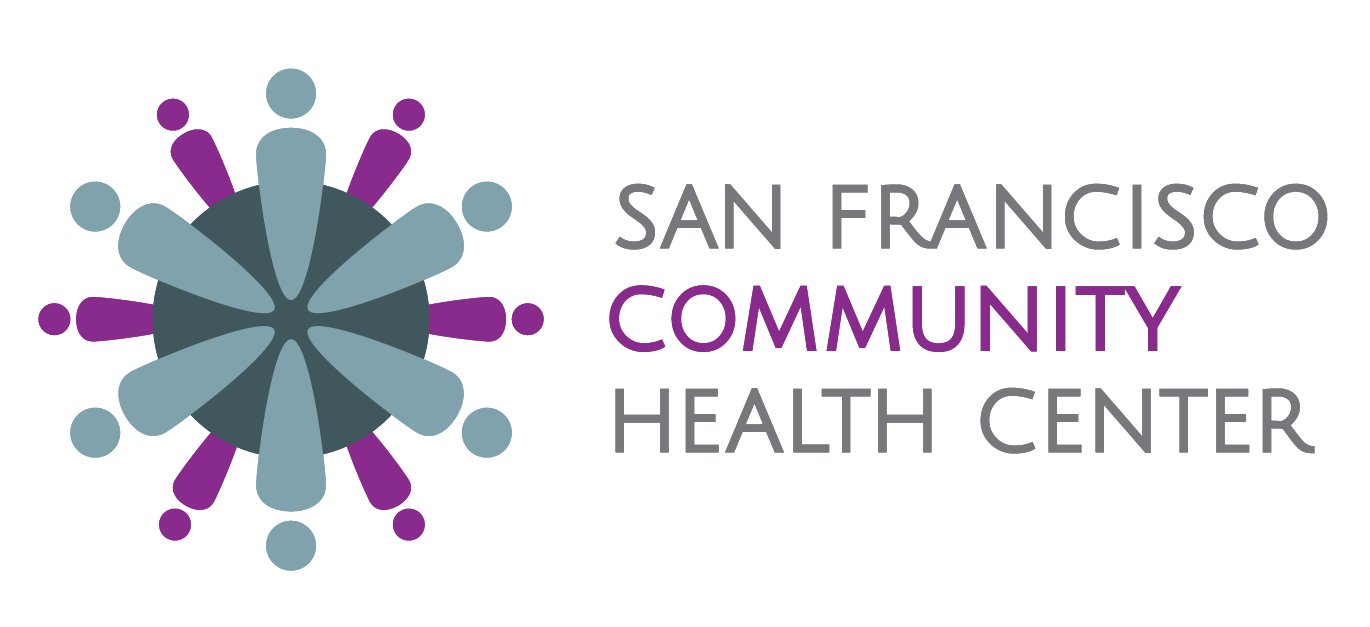 730 POLK ST, 4TH FLOOR SAN FRANCISCO, CA 94109 | (415) 292-3400 | SFCOMMUNITYHEALTH.ORG
THANK YOU
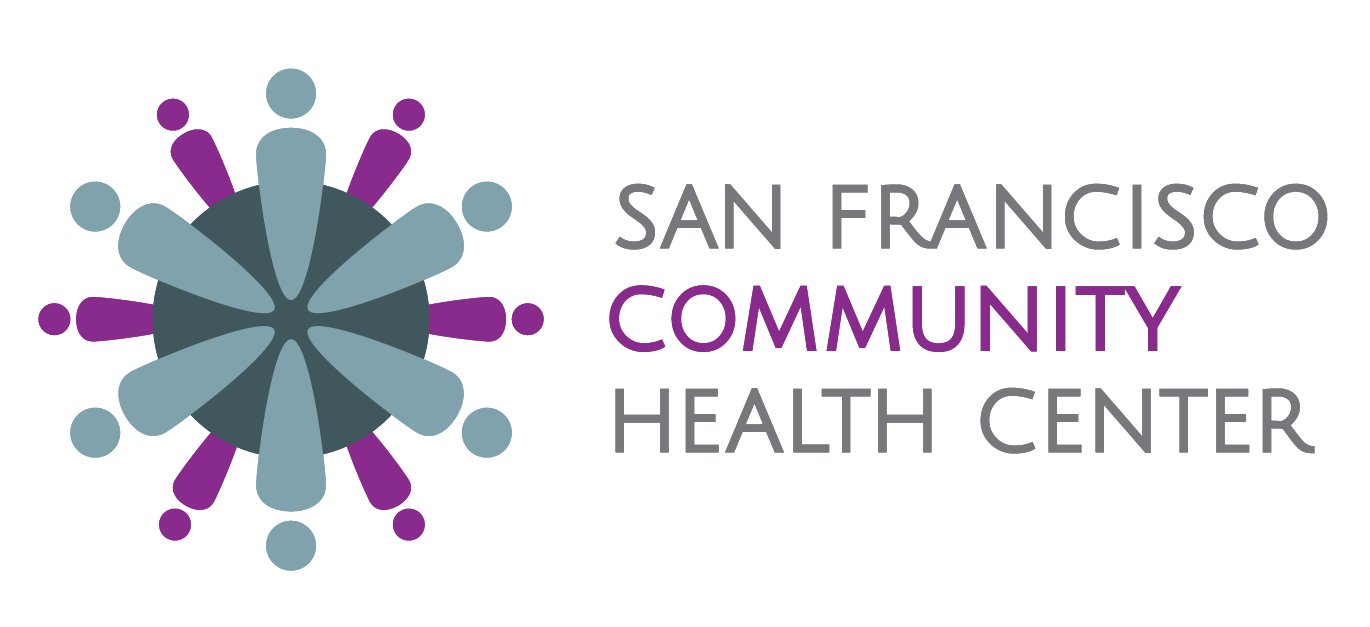 730 POLK ST, 4TH FLOOR SAN FRANCISCO, CA 94109 | (415) 292-3400 | SFCOMMUNITYHEALTH.ORG
[Speaker Notes: Pertinent analysis, positions, mentorship, pay, prof dev (coaching), mental health and trauma work]